Linguagem de Consulta SPARQL
Gedson santos de melo
Roteiro
Introdução
RDF
Modelo RDF
SPARQL
Aplicação do SPARQL
Apache Jena
Introdução
SPARQL é uma recomendação do W3C a partir de Janeiro de 2008.
Seu propósito é permitir que arquivos RDF sejam consultados através de uma linguagem parecida com SQL.
Permite ao usuário combinar dados de arquivos RDF provenientes de diferentes fontes.
SPARQL é uma linguagem orientada a dados, ou seja, recupera dados armazenados em arquivos RDF.
RDF
O RDF (Resource Description Framework) é uma linguagem para representar informação na Internet
Os arquivos RDF têm três componentes básicos que tornam a linguagem altamente escalável:
Recurso: Qualquer coisa que pode conter um URI (Uniform Resource Identifier), incluindo as páginas da web, assim como elementos de um documento XML.
Propriedade: Um recurso que tem um determinado nome e possa ser utilizado como uma propriedade
Indicação: Consiste na combinação de um recurso, de uma propriedade, e de um valor.
Modelo RDF
http://.../JohnSmith
Recurso ou Sujeito
Propriedade ou Predicado
Vcard:FN
John Smith
Indicação ou Objeto
SPARQL
O SPARQL é um conjunto de especificações que fornecem linguagens e protocolos para consultar e manipular o conteúdo publicado em RDF na Web.
Uma consulta SPARQL é composta por:
Declarações de prefixos, para abreviar URIs
Definição do conjunto de dados, informando quais grafo(s) RDF estão sendo consultados.
A cláusula de resultado, identificando qual informação deve ser retornada a partir da consulta.
O padrão de consulta, especificando o que consultar dentro do conjunto de dados.
Modificadores de consulta, limites, ordenação, e outros que podem modificar o resultado final.
SPARQL
Estrutura padrão de uma consulta SPARQL

 			# declarações de prefixo
			PREFIX foo: <http://example.com/resources/>
				       ...
			# definição de conjunto de dados
			FROM ...
			# cláusula de resultado
			SELECT ...
			# padrão de consulta
			WHERE {
				...
			}
			# modificadores de consulta
			ORDER BY
SPARQL
Algumas cláusulas específicas da SPARQL: 
BASE: define a URI base de um recurso;
FILTER: aplica um filtro sobre as linhas recuperadas pela consulta;
LIMIT: limita a quantidade de linhas recuperadas da consulta;
OFFSET: permite que seja aplicado um deslocamento sobre o conjunto de linhas recuperadas pela consulta;
OPTIONAL: permite que uma linha seja recuperada mesmo que não exista o valor de uma propriedade do RDF;
PREFIX: cria um “apelido” para a URI de um arquivo RDF/OWL.
Variáveis são identificadas com os símbolos “?” e/ou “$”.
SPARQL
Um exemplo
				 
			SELECT ?x ?desc
			WHERE {
				?x a dbo:Band .
				?x foaf:name ?name .
				?x dbo:abstract ?desc .
 
				FILTER (lcase(str(?name)) = "iron maiden")
				FILTER (langMatches(lang(?desc), "PT"))
			}
Aplicação do SPARQL
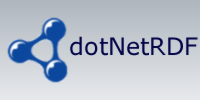 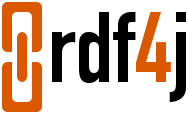 Apache Jena
Apache Jena é um framework de código aberto para Java que tem aplicação a Web Semântica.
Ele fornece uma API para extrair e escrever dados de gráficos RDF.
Jena é semelhante ao Eclipse RDF4J (anteriormente conhecido como Sesame).
Jena fornece suporte para OWL (Web Ontology Language).